Wisconsin Property Assessment
Wisconsin Department of Revenue
Nicole Kuehl, Legislative AdvisorScott Shields, Technical and Assessment Services Director2018 Legislative Council Study Committee on Property Tax Assessment PracticesAugust 7, 2018
Property Assessment Topics
Overview 
DOR role
Wisconsin Property Assessment Manual
Assessor certification
Resources
2018
Wisconsin Department of Revenue
2
Overview
Overview
2017 Wisconsin Taxes
Property: $10.79 billion
Income: $8.04 billion
Sales: $5.22 billion
Property Tax
Largest tax in state and local government finance
Primary tax funding local governments
Municipalities: 1,852
Counties: 72
School districts: 422
Technical colleges: 16
Special districts (sanitary/sewer, lake): 540
2018
Wisconsin Department of Revenue
4
Overview (cont.)
Property Tax Administration – Two Values
Assessed values – individual parcels
State law does not require annual updates to assessed values
State law requires assessed values to be within 10% of full value at least once every five years
Assessed values ensure fairness across properties within municipality
Determines amount of tax for each property
2018
Wisconsin Department of Revenue
5
Overview (cont.)
Property Tax Administration – Two Values
Equalized values – taxation district
Updated every year – full taxable value
Apportions amount of tax for the district
Example: municipality contains 15% of the county's total property value
Municipality is apportioned 15% of the county's total property tax
Ensures fairness across taxation districts
2018
Wisconsin Department of Revenue
6
[Speaker Notes: Note: mention excluding TID value increment]
DOR Role
DOR Role
Equalized Values  
Published annually for each: municipal, county, school, technical college, special and tax incremental district
Estimate of total taxable value of all real and personal property in each taxation district (excludes exempt property)
Apportionment of property tax levy – counties, school districts, technical college
Determines municipal assessment compliance – total assessment by class must be within 10% of equalized once every five years
New construction determines levy limit calculations
2018
Wisconsin Department of Revenue
8
5 Municipalities Within 1 School District
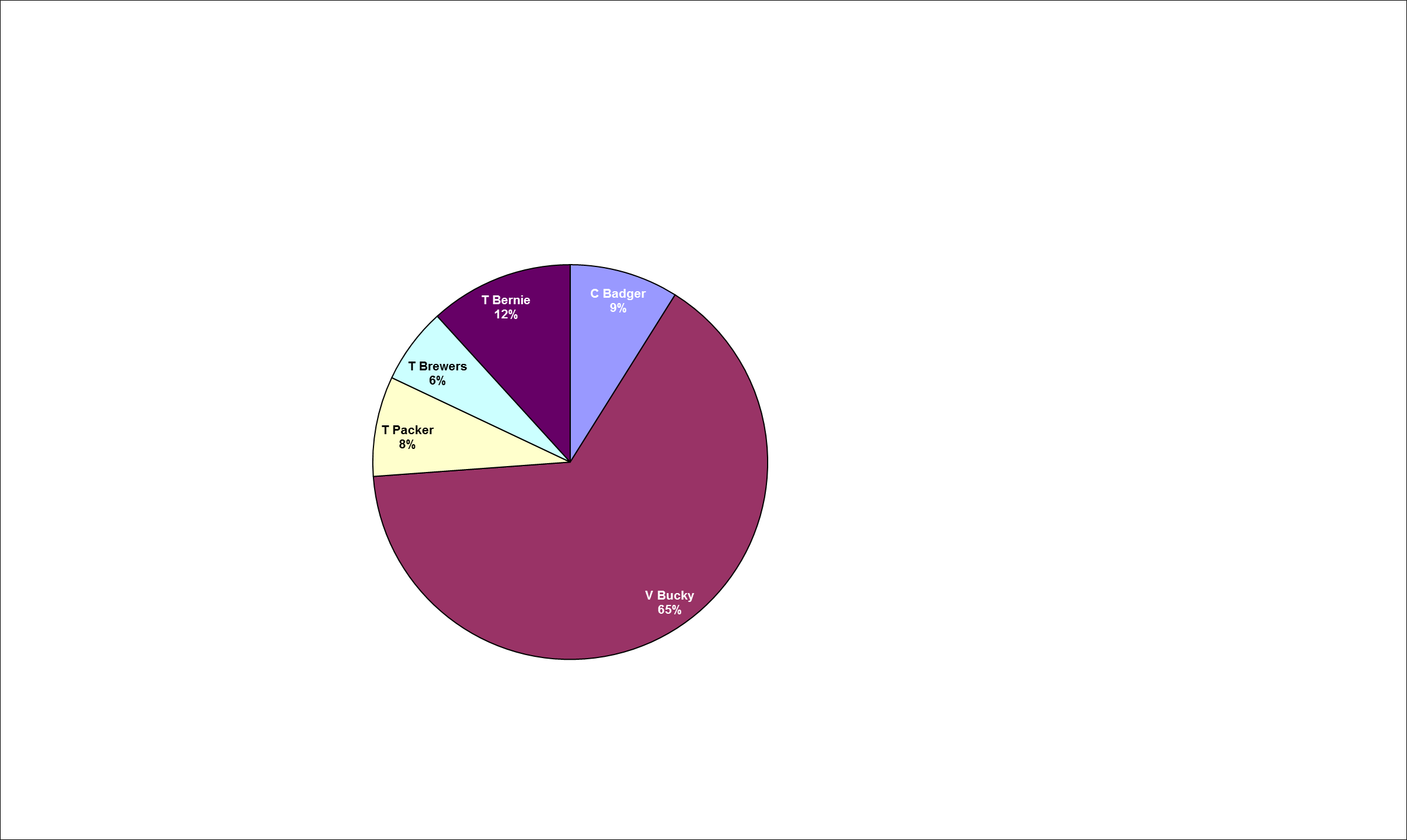 Each Municipality Apportioned School Tax based upon value within School District
9
DOR Role (cont.)
DOR assesses all manufacturing property
11,300 parcels of real property, 9,600 personal property accounts
Values updated each year to full taxable value
Same valuation methods used by local assessors apply to manufacturing 
Sale of subject, sale of comparable property, other information (cost, income, etc.)
Values provided to municipality for local taxation process
Appeals to state Board of Assessors (BOA)
BOA: Manufacturing managers
2017: 170
2018: 47 filed to date
2018
Wisconsin Department of Revenue
10
DOR Role (cont.)
DOR assesses other types of property
Telecommunications
Power companies
Air carriers 
Railroads
Pipelines
Municipal Electric
2018
Wisconsin Department of Revenue
11
DOR Role (cont.)
Individual property appeals – sec. 70.85, Wis. Stats.
A property owner can appeal local Board of Review decisions to DOR
Property value must be less than $1,000,000
DOR can sustain or revalue property
9 appeals in 2017, 11 filed to date for 2018
2018
Wisconsin Department of Revenue
12
DOR Role (cont.)
Entire municipality appeals – sec. 70.75, Wis. Stats.
Property owners can petition DOR to review entire assessment
Petitions must represent minimum 5% of assessed value
DOR can order 
Reassessment of that year's assessment
Revaluation of next year's assessment
Correction of specific problems in next year's assessment
2 petitions over last 5 years
2018
Wisconsin Department of Revenue
13
DOR Role (cont.)
Training
Board of Review, assessors, other local officials, associations
Compliance and Audit
Municipal assessments
Local government reporting – levy limits and assessments
Real Estate Transfer Return – value and exemptions
Apportionments Across Taxing Jurisdictions
Distribution of Shared Revenue
Determine Property Tax Credits
2018
Wisconsin Department of Revenue
14
Wisconsin Property Assessment Manual (WPAM)
WPAM
A guide for uniform property assessment throughout State
Aids assessors in interpretation of statutes related to classifying and valuing property, describes property assessment cycle and deadlines, and defines responsibilities of public servants charged with carrying out property valuation
The manual is:
22 Chapters – 1,231 pages
Online – revenue.wi.gov/Pages/HTML/govpub.aspx#property 
Searchable
Updated annually
2018
Wisconsin Department of Revenue
16
[Speaker Notes: Or look into windows]
WPAM (cont.)
The manual is updated each year
DOR collects feedback and suggested changes throughout the year
Information provided by July is included with August 1st draft
August 1: WPAM Draft posted online for review and public comment
August 22: Public Hearing at DOR
October / November: DOR reviews updates with assessors at annual meetings
December: WPAM final version posted online
2018
Wisconsin Department of Revenue
17
[Speaker Notes: Or look into windows]
WPAM (cont.)
WPAM reflects current law:
Wisconsin State Statutes 
Wisconsin Case Law (Published Appellate and Supreme Court cases)
WPAM includes court case summaries that impact assessment, including:
Bonstores Realty One LLC v. City of Wauwatosa, 2013
Walgreen Co. v City of Madison, 2008
2018
Wisconsin Department of Revenue
18
[Speaker Notes: Or look into windows]
WPAM (cont.)
Bonstores Realty One LLC v. City of Wauwatosa, 2013; court quotes:
The circuit court also expressed concern over Bonstores' "Sales Comparison Approach." The court explained that it did not "see the apples-to-apples comparison" between the subject property and the properties Bonstores relied on as comparable, and concluded that Bonstores did not provide meaningful comparable properties because many of the properties had gone "dark." Bonstores defined "dark" as "a period of time where the store is not operating."
Bonstores agreed that the subject property is not a "dark" store, has never gone dark and there is no evidence it would go dark and be sold off as a single property. As such, the circuit court did not erroneously determine that Bonstores' reliance on the sales of properties [it] deemed comparable was unreliable.
2018
Wisconsin Department of Revenue
19
WPAM (cont.)
Walgreen Co. v City of Madison, 2008; court quotes:
Supreme Court decision emphasized not to include extraordinary financing arrangements when valuing property for tax purposes
Here, Walgreens' leases contain contract rights that are not inextricably intertwined with the bundle of property rights ordinarily considered at a property sale. Such contract rights-including compensation to the developer for all such financing, land acquisition, construction, development and financing costs, together with a profit margin-are not directly reflective of property value (although confusingly labeled "rent") and are severable from the rights or privileges "appertaining" to real estate as described in Wis. Stat. §70.03's definition of "real property." See ¶ 37.
2018
Wisconsin Department of Revenue
20
Assessor Certification
Assessor Certification
State law requires assessors to be certified 
Currently, 658 individuals are certified by DOR
Assessors obtain certification through an examination process
In order to maintain certification, assessors need to:
Attend 4 of 5 DOR annual assessor meetings
Complete continuing education
DOR has the authority to review assessor practices
DOR can order training, corrective action, suspend certification or revoke certification
From 2014 to 2018: DOR completed 59 assessor reviews, and as a result 14 assessors are no longer assessing
2018
Wisconsin Department of Revenue
22
Resources
Resources
Wisconsin Property Assessment Manual revenue.wi.gov/Pages/HTML/govpub.aspx#property  
Publications – revenue.wi.gov/Pages/HTML/pubs.aspx 
Reports – revenue.wi.gov/Pages/Report/Home.aspx 
Common questions revenue.wi.gov/Pages/FAQS/home-pt.aspx
Annual calendar – revenue.wi.gov/DORReports/tvccal.pdf
2018
Wisconsin Department of Revenue
24
Resources (cont.)
Email updates
Stay informed!
Receive email updates about law changes, filing reminders, updated reports and notifications
To subscribe – revenue.wi.gov/Pages/HTML/lists.aspx
2018
Wisconsin Department of Revenue
25